Powering Your Legacy: Estate Planning for EnergyPetroleum Accountant Society of the Permian BasinFebruary 27, 2024
Gregory E. MartinStubbeman, McRae, Sealy, Laughlin & Browder, Inc.(432) 682-1616gmartin@stubbeman.com
Agenda
Pop Quiz – Question #1
Does Central Appraisal District’s records determine the ownership of a property?
Yes
No
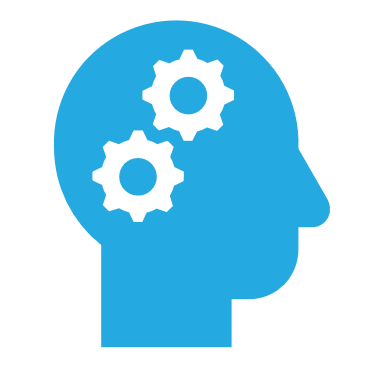 Pop Quiz – Question #2
Does a spouse automatically inherit the deceased spouse’s property?
Yes
No
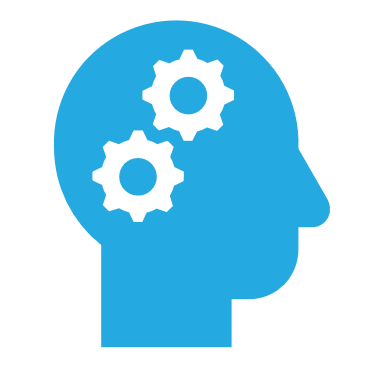 Pop Quiz – Question #3
Does everyone in the room have an estate plan?
Yes
No
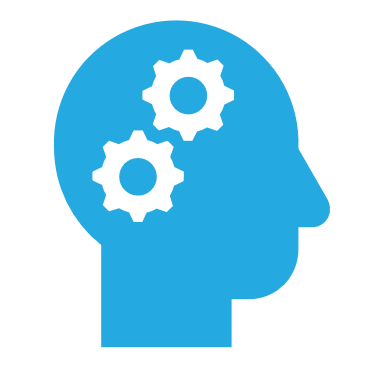 Agenda
Real Property
Surface Estate
Mineral Estate
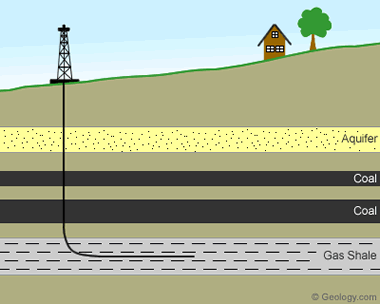 [Speaker Notes: Mineral estate dominant over the surface estate.

Surface:
Coal
Timber
Water
Wind & Solar

Mineral:
Oil & Gas
Uranium]
Surface Estate
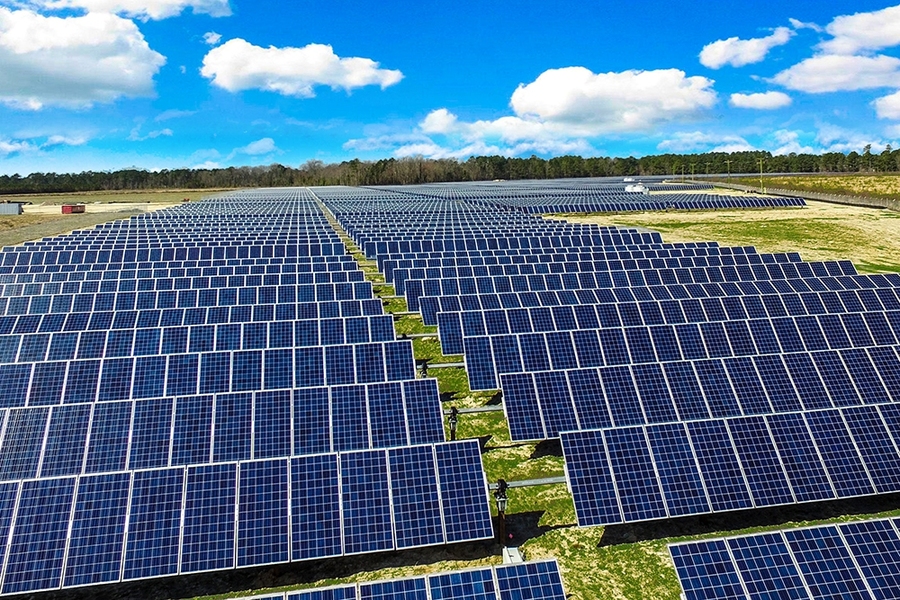 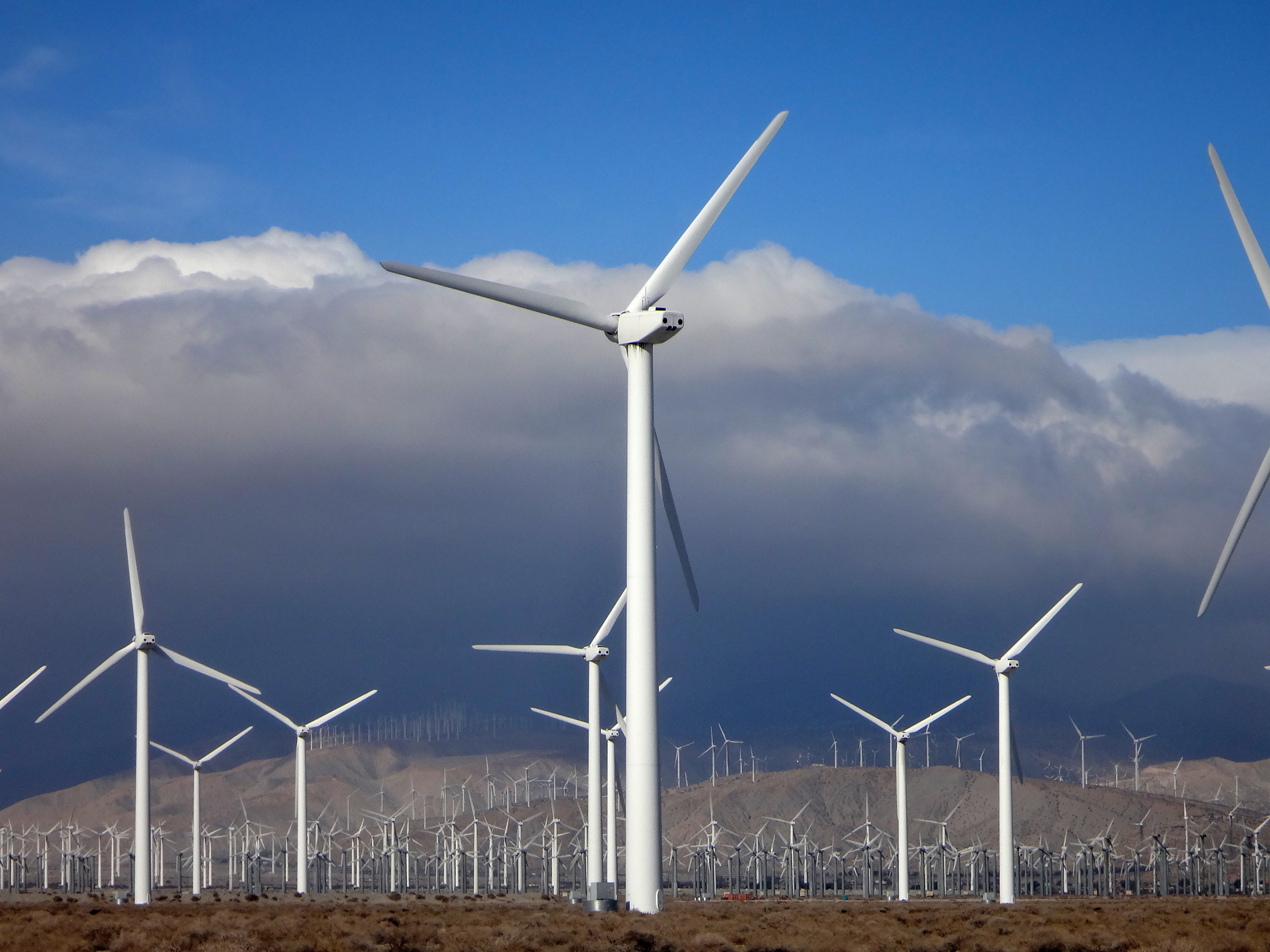 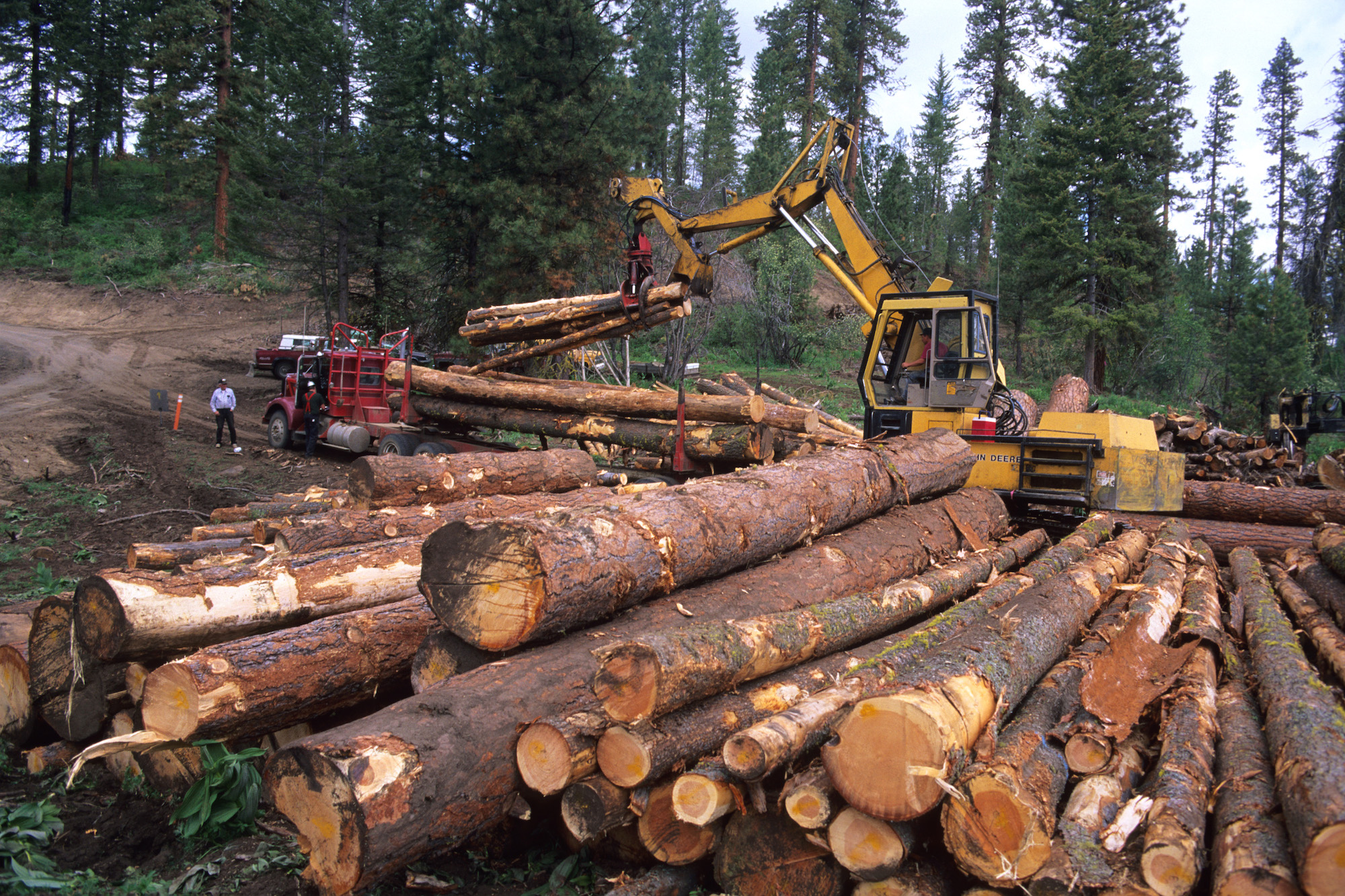 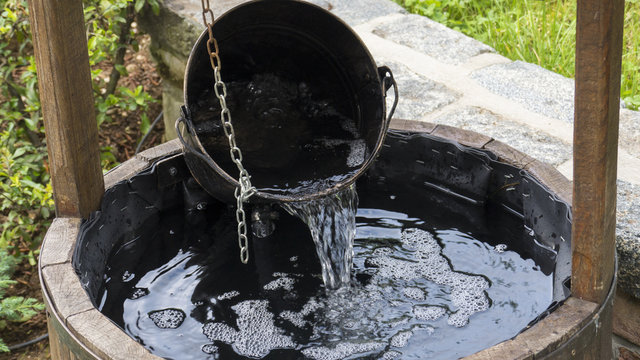 Mineral Estate’s Rights
Develop
Lease (a/k/a Executive Right)
Receive Bonus
Receive Delay Rentals
Receive Royalty
[Speaker Notes: “shooting rights” = option to conduct seismographic surveys but not an option to obtain a lease]
Mineral Lease
Lessor (a/k/a Mineral Owner)
Royalty Interest (RI)
Nonparticipating Royalty Interest (NPRI)
Possibility of Reverter in Mineral Estate (a/k/a Reversionary Interest)
Lessee (a/k/a Oil Company or Operator)
Fee Simple Determinable in the Mineral Estate
Right to Develop
Working Interest (WI)
Overriding Royalty Interest (ORI)
[Speaker Notes: Payments:
Bonus
Delay Rental]
Source of Interest
Recordkeeping
Deed(s)
Memorandum of Oil and Gas Lease
Oil and Gas Lease(s)
Division Order(s)
Transfer Order(s)
Certified Copies of Last Will and Order Admitting Last Will to Probate
Title Opinion
Agenda
Classifying Marital Property
Community Property
Property, other than separate property, acquired during the marriage.
Everything presumed to be community property on dissolution of marriage.
Separate Property
Property owned  before the marriage. 
Property acquired during the marriage by gift, devise, or descent.
[Speaker Notes: Tex. Fam. Code §§ 3.001 – .003.]
Marital Property
Community Property
Separate Property
[Speaker Notes: Tracing:
Conduit Method
Community-Out-First Method

Estate of Tillotson (Tex. App.-Dallas, 2020)
W’s daughter from a prior marriage appointed estate administrator
H’s Rollover IRA = $1.3 million ($650K community property)
H’s Roth IRA = $23K ($11.5K community property)]
Agenda
Black’s Law Dictionary (11th ed. 2019)
The judicial procedure by which a testamentary document is established to be a valid will.
The proving of a will to the satisfaction of the court.
Time Limit
NM – 3 years from date of death
TX – 4 years from date of death
3 Pillars of Probate
Court
Internal Revenue Service
Administering the Estate
Paying Bills
Distributing the Estate
TX Probate Options
Testate
Muniment of Title
Estate Administration
Intestate
Small Estate Affidavit
Determination of Heirship
Probate Complications
Illegitimate Children
Formula Clauses
Ancillary Probate
Other Documents
Affidavit of Heirship
Distribution Deed
Division Order / Stipulation of Interest
Agenda
Holding Vehicle
Formation
Complexity 
 Individual
 LLC / Corp. / Rev. Trust / Irrev. Trust
Corporate Transparency Act
 Individual / Rev. Trust / Irrev. Trust
 LLC / Corp.
Capitalization
 Individual / LLC / Rev. Trust
 Corp. / Irrev. Trust
Operation
Income Taxation
 Individual / LLC / Rev. Trust
 Corp. / Irrev. Trust
Control
Current
 Individual / Rev. Trust
 LLC / Corp.  
 Irrev. Trust
Beyond the Grave
 Rev. Trust / Irrev. Trust
 Individual
 LLC / Corp.
Modification
 Individual / LLC / Corp. / Rev. Trust
 Irrev. Trust
Exit
Duration
 LLC / Corp.
 Individual / Rev. Trust / Irrev. Trust
Extracting money or property
 Individual / Rev. Trust
 LLC (SECA concern)
 Corp. / Irrev. Trust
Agenda
Estate Tax Exemption Amount
Basic Exclusion Amount
Annual Gift Tax Exclusion
Gifting vs Inheriting
Amount Realized – Cost Basis = $$$
Cost Basis
Carryover
Basis Adjustment
MythBusters: Life Insurance
Income Tax
Estate Tax
Unusual Assets
Cryptocurrency
National Firearms Act (NFA) Firearms (e.g., “Class 3 Weapons”)
Brothels
Illegal Drugs
Semen
Pocket Knife
People and Timing
Nothing is Wrong
Recognize the Problem
Solve the Problem
Build a Team
Accountant
Attorney
Financial Advisor
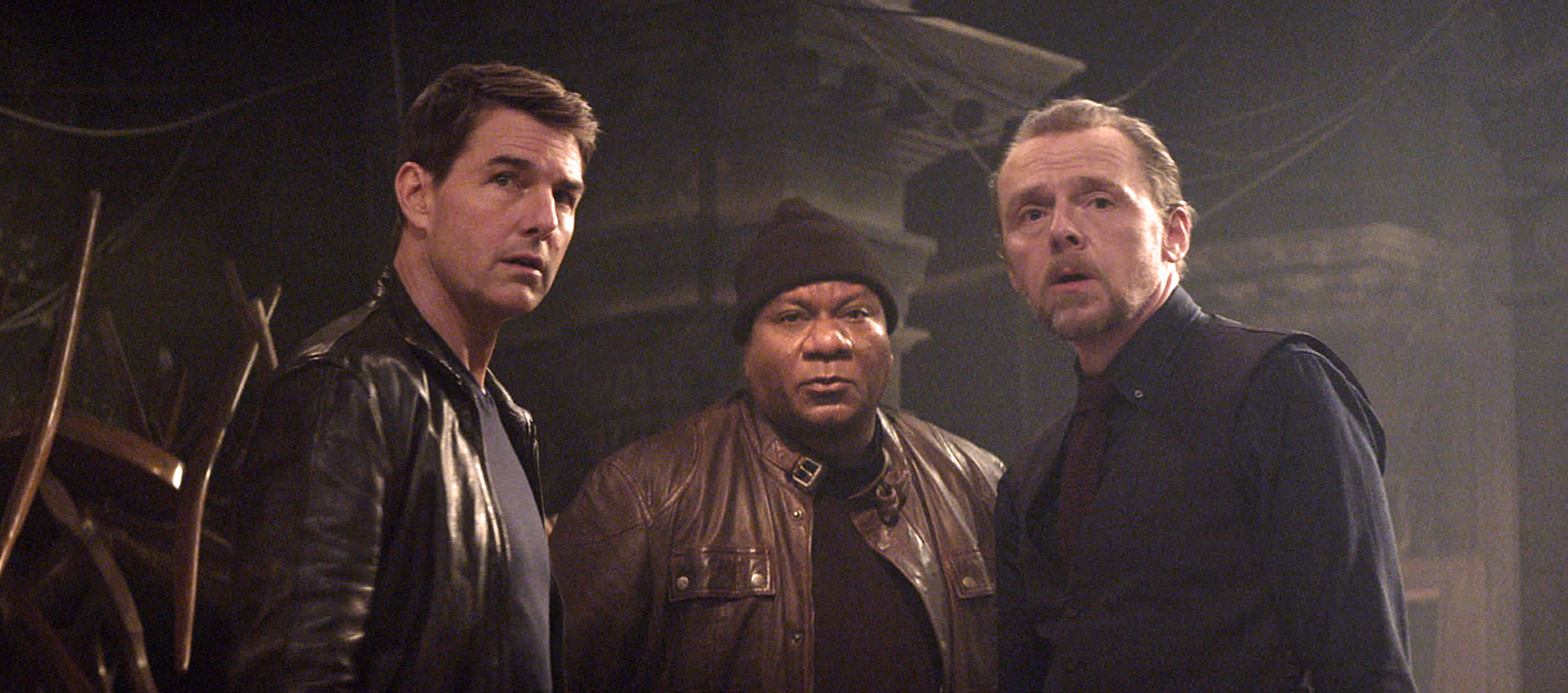 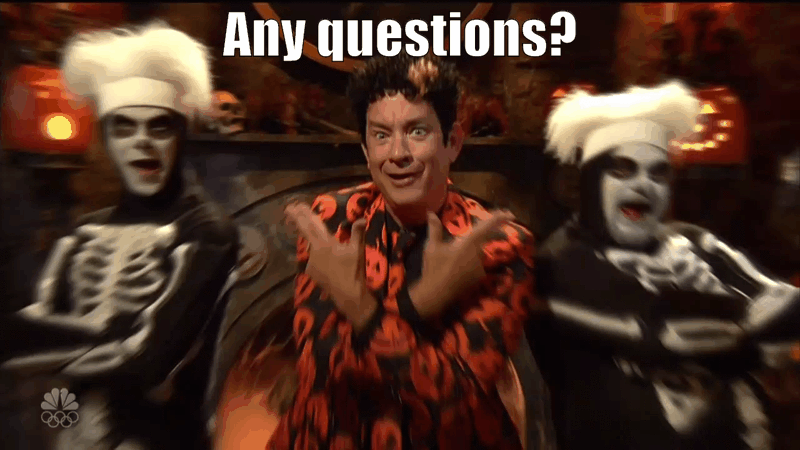 The End
GREGORY E. MARTINStubbeman, McRae, Sealy, Laughlin & Browder, Inc.(432) 688-0291gmartin@stubbeman.com